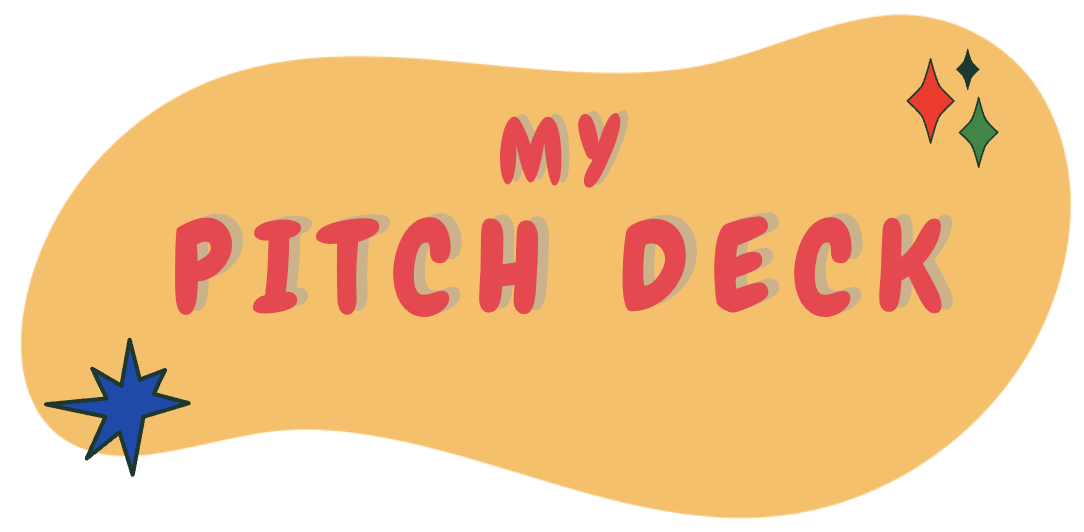 Posílení podnikatelského myšlení a sebepojetí u dětí - EMPOW4KIDS
ERASMUS+ KA220-SCH - Partnerství pro spolupráci ve školním vzdělávání
 2021-1-CZ01-KA220-SCH-000032484
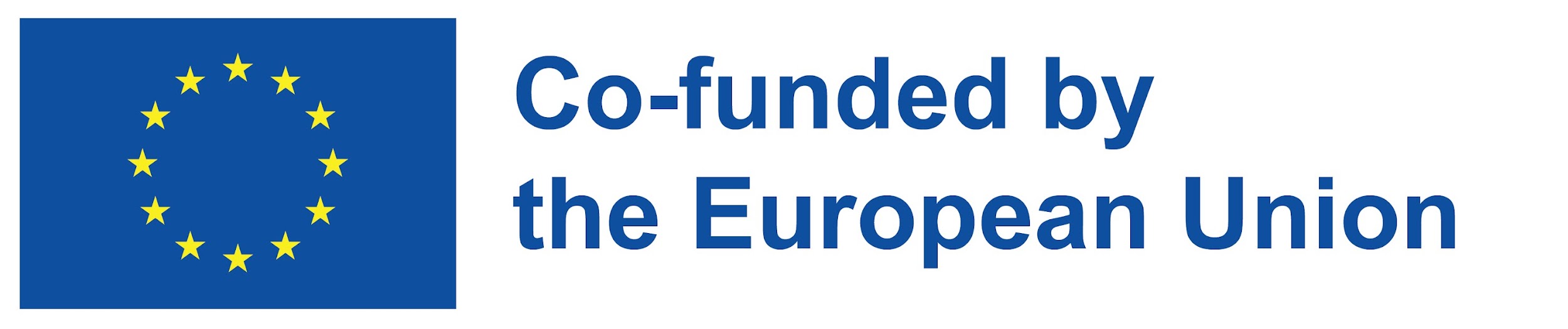 CO JE TO PITCH?
Pitch je způsob, jak vyprávět příběh a ukázat svůj podnikatelský nápad ostatním (například investorům nebo potenciálním partnerům). Pomůže vám získat podporu a proměnit vaše sny ve skutečnost. 
 
V prezentaci budete mluvit například o tom, jaký problém váš nápad řeší, jak se váš nápad liší od ostatních podobných nápadů a jak může lidem zlepšit nebo usnadnit život.
 
Můžete také mluvit o tom, jak na svém nápadu vyděláte a jak se může časem rozrůst a stát se ještě úžasnějším.

V rámci shrnutí budete muset být schopni odpovědět na následující otázky týkající se vašeho podnikatelského záměru: KDO?, JAK? a KOLIK?
CO?
CO?
Návrh hodnoty
V této části prezentace vysvětlíte svůj návrh hodnoty.
Návrh hodnoty je jedinečná nabídka, kterou vaše firma poskytuje zákazníkům. Touto nabídkou může být fyzický produkt nebo služba. Důležité a zásadní je, aby výrobek/služba byly pro zákazníky přínosné tím, že řeší některé jejich problémy.
Před návrhem svého nápadu (výrobku nebo služby) byste měli zvážit následující skutečnosti z pohledu potenciálních zákazníků:
Potřeby - potřeby, které mají zákazníci. Zvažte obě potřeby, které si zákazníci uvědomují (potřeba vyřešit problém nebo snížit bolest). Uvědomte si ale také potřeby, které si zákazníci možná neuvědomují ("latentní potřeby"). Můžete to být právě vy, kdo jim ukáže, co nového mohou využít, aby z toho měli prospěch.
Přání - co zákazníci chtějí mít nebo čím chtějí být. Jaké jsou aspirace zákazníků a považujte to za zákaznický problém, kterého jim můžete pomoci dosáhnout.
Obavy - zvažte také obavy, které by mohly zákazníky omezovat v nákupu nebo používání vašich výrobků a služeb. Může to být strach z přechodu od produktu, který již používají, strach z neznámého, strach z odsudku kolegů apod.
CO?
Návrh hodnoty
Návrh hodnoty
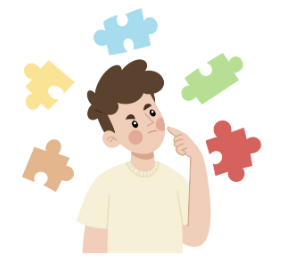 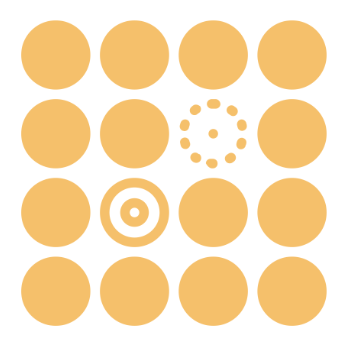 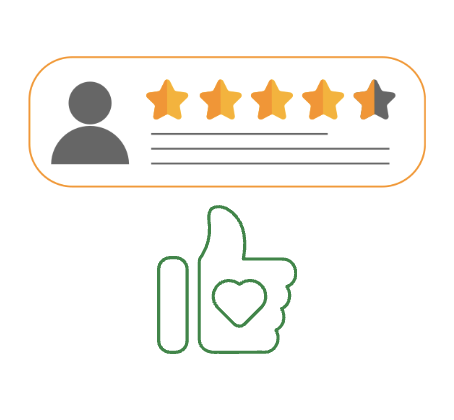 Čím se váš produkt nebo služba liší od ostatních?
Jaká je přidaná hodnota pro vaše zákazníky?
Jaký problém řeší váš podnikatelský nápad?
Ukažte, čím se vaše firma liší od konkurence
Vysvětlete, proč je váš produkt nebo služba pro zákazníky důležitá.
Popište problém, který váš produkt nebo služba řeší.
CO?
Návrh hodnoty
KDO?
KDO?
Vaši zákazníci
V této části prezentace byste měli vysvětlit, kdo jsou vaši zákazníci, jak s nimi budete komunikovat a jak je oslovíte.

Zákazník je člověk, který si od firmy něco koupí. Pro podniky jsou velmi důležití, protože kdyby nikdo nekupoval jejich výrobky nebo služby, nevydělávaly by a musely by skončit.
 
Vztahy se zákazníky představují způsob, jakým společnost komunikuje se svými zákazníky.
Společnosti mohou budovat vztahy se svými zákazníky různými způsoby, například prostřednictvím zákaznického servisu, reklamy a marketingu, spokojenosti zákazníků a zpětné vazby od zákazníků.
Zákazníky můžeme seskupovat podle různých kritérií, jako je věk, zájmy, poloha nebo nákupní chování.
 
Distribuční kanály jsou způsob, jakým společnost dodává své výrobky nebo služby zákazníkům. Pro společnosti je důležité mít dobré distribuční kanály, aby si zákazníci mohli snadno a pohodlně koupit výrobky nebo služby společnosti.
Existuje mnoho typů distribučních kanálů, například přímý prodej, kamenné obchody, prodej online, velkoobchody, distributoři.
V každém případě je důležité zvolit správné kanály, aby se dostaly k co největšímu počtu lidí.
KDO?
Vaši zákazníci
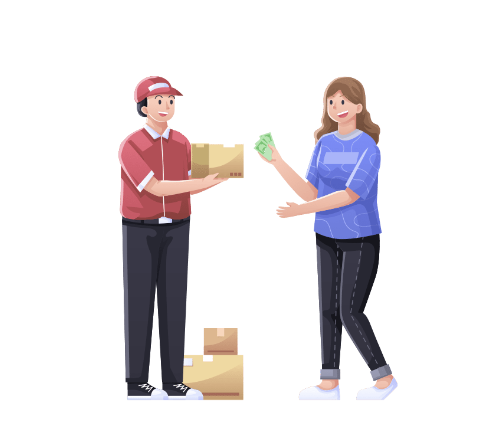 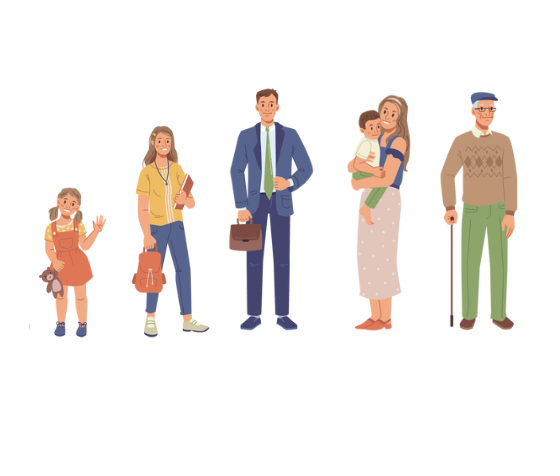 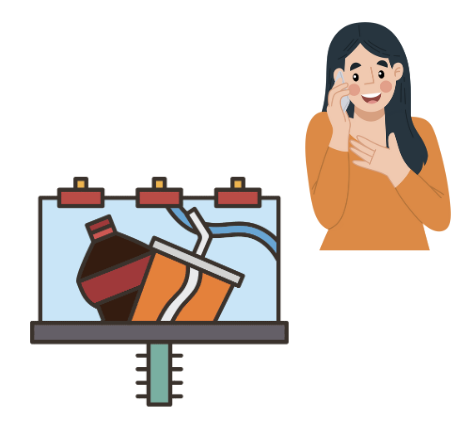 Jak pomůžete svým zákazníkům?
Jak s nimi budete komunikovat?
Pro koho je určena?
Kdo jsou vaši zákazníci?
Jak oslovit své zákazníky? Jak budete svůj produkt dodávat?
Popište, jak váš produkt nebo služba pomůže vašim zákazníkům.
Popište své zákazníky, jejich potřeby a přání.
Uveďte kanály, které budete používat k oslovení svých zákazníků.
KDO?
Vaši zákazníci
JAK?
JAK?
Koho a co potřebujete?
V této části prezentace byste měli vysvětlit strategické aliance, klíčové činnosti a klíčové zdroje vašeho podnikatelského záměru.

Strategické aliance se týkají "Kdo vám může pomoci". Jsou jako spojení s jinými společnostmi nebo lidmi, abyste posílili své podnikání.
Je to jako když dvě společnosti spojí své síly a společně vytvoří něco úžasného. Mohou sdílet své nápady, zdroje nebo dokonce spolupracovat na projektech. Vytvářením strategických aliancí mohou podniky díky spojení svých silných stránek dokázat více a být úspěšnější.
 
Klíčové aktivity se týkají otázky "Jak to uděláte?". Jedná se o důležité úkoly nebo činnosti, které musí společnost provést, aby byla úspěšná.
Pokud například provozujete obchod s hračkami, mezi vaše klíčové činnosti může patřit nákup nových hraček k prodeji, organizace obchodu a zajištění čistoty a pořádku. Tyto činnosti jsou klíčové pro hladký chod podniku a dosažení jeho cílů.
 
Klíčové zdroje odkazují na "Co potřebujete?". Jsou to věci, které společnost potřebuje mít, aby mohla fungovat a být úspěšná.
Klíčové zdroje mohou být pro každou firmu jiné. Mohou to být například nástroje, vybavení, materiál nebo dokonce lidé se speciálními dovednostmi. Pokud například provozujete pekárnu, vašimi klíčovými zdroji budou věci jako pece, ingredience na pečení a talentovaní pekaři.
 
Správné klíčové zdroje jsou důležité, protože pomáhají podniku efektivně vykonávat jeho klíčové činnosti a dosahovat jeho cílů.
JAK?
Koho a co potřebujete?
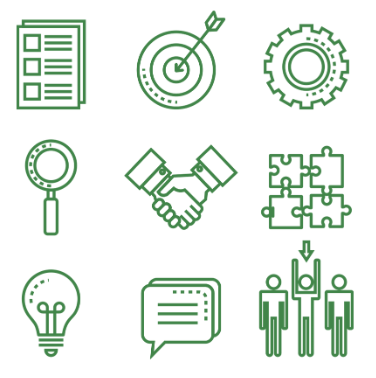 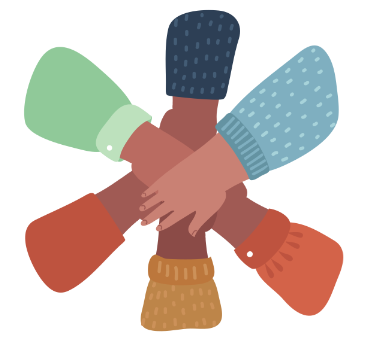 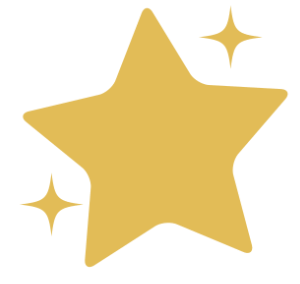 Kdo jsou vaši klíčoví partneři?
Co uděláte pro to, aby vaše podnikání bylo úspěšné?
Jaké zdroje budete potřebovat?
Popište, kdo vám bude pomáhat při realizaci vašeho podnikání.
Ukažte, jaké klíčové činnosti budete muset provést.
Popište klíčové zdroje, které budete potřebovat k tomu, aby vaše podnikání fungovalo.
JAK?
Koho a co potřebujete?
KOLIK?
KOLIK?
Náklady a příjmy
V této části prezentace byste měli vysvětlit náklady, které budete muset vynaložit, abyste mohli nabízet svůj produkt nebo službu, a také výhody, které očekáváte, že získáte.

Struktura nákladů označuje výdaje, které podnik vynakládá na svůj provoz a tvorbu výnosů. Pochopení struktury nákladů je pro podniky důležité, protože jim pomáhá identifikovat oblasti, ve kterých mohou snížit náklady a zvýšit ziskovost. Strukturu nákladů lze rozdělit do dvou hlavních kategorií: fixní náklady a variabilní náklady.

FIXNÍ náklady: jsou to náklady, které se nemění bez ohledu na objem vyrobeného zboží nebo služeb. Příkladem fixních nákladů jsou nájemné, mzdy, pojištění a údržba zařízení. Tyto náklady obvykle vznikají pravidelně a podniky je musí platit bez ohledu na to, zda vytvářejí výnosy;

VARIABILNÍ náklady: jedná se o náklady, které se mění v závislosti na objemu vyrobeného zboží nebo služeb. Příkladem variabilních nákladů jsou suroviny, výrobní náklady a provize z prodeje. Tyto náklady se zvyšují nebo snižují přímo úměrně úrovni výroby nebo prodeje.
KOLIK?
Náklady a příjmy
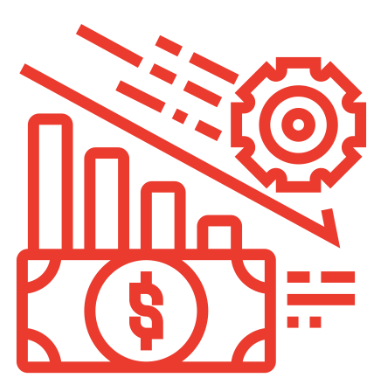 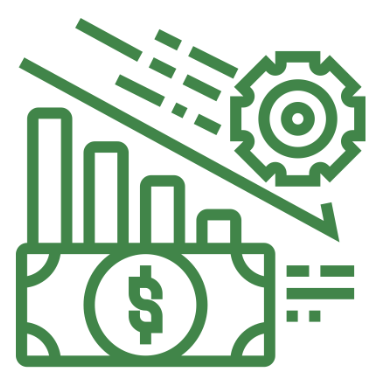 Zdroje příjmů
Struktura nákladů
Kolik stojí výroba vašeho produktu nebo poskytnutí vaší služby?
Jaké jsou fixní a variabilní náklady?
Jak plánujete financovat svůj podnik?
Jak plánujete vydělávat peníze?
Na čem je založen váš model příjmů?
Kolik peněz plánujete vydělat?
KOLIK?
Náklady a příjmy
TÝM
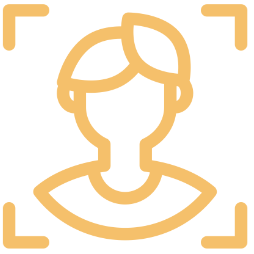 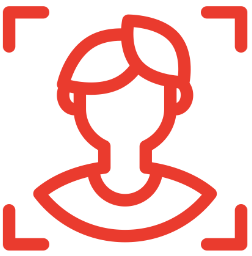 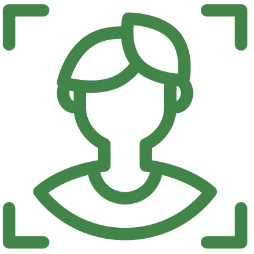 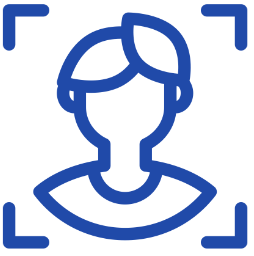 Název
Název
Název
Název
Role v projektu
Role v projektu
Role v projektu
Role v projektu
Zkušenosti a silné stránky
Zkušenosti a silné stránky
Zkušenosti a silné stránky
Zkušenosti a silné stránky
Rubrika pro hodnocení žákovských nadhozů
Skóre
Kritéria
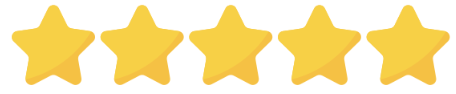 Jasná a dobře strukturovaná prezentace
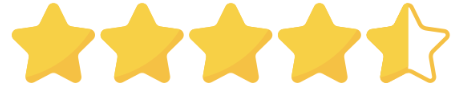 Kvalita prezentovaných informací
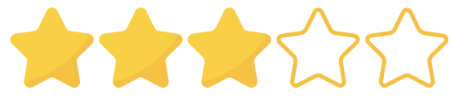 Schopnost odpovídat na dotazy po prezentaci
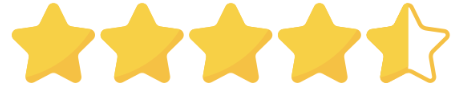 Originalita a kreativita
Tipy, jak vytvořit vynikající prezentaci
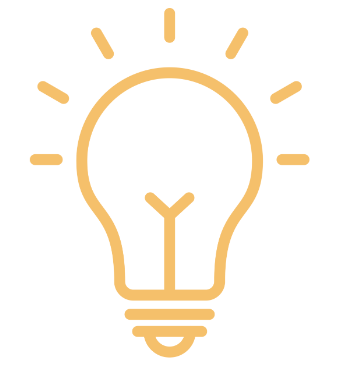 Chcete-li vytvořit vynikající prezentaci, nezapomeňte na tyto čtyři věci:

1. Znáte dobře svůj nápad/podnik a svou prezentaci.
2. Snažte se dobře vysvětlit klíčové myšlenky
3. Používejte relevantní a atraktivní obrázky a grafiku
4. Projevte nadšení a vášeň!!
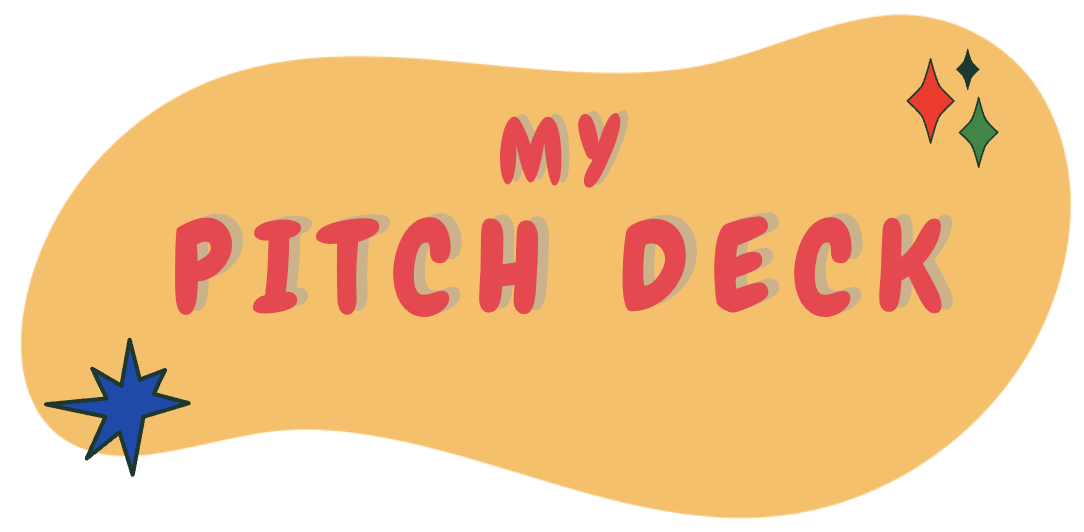 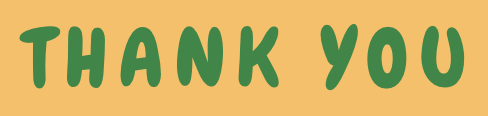